You are a Letter of Christ Known & Read by Everyone
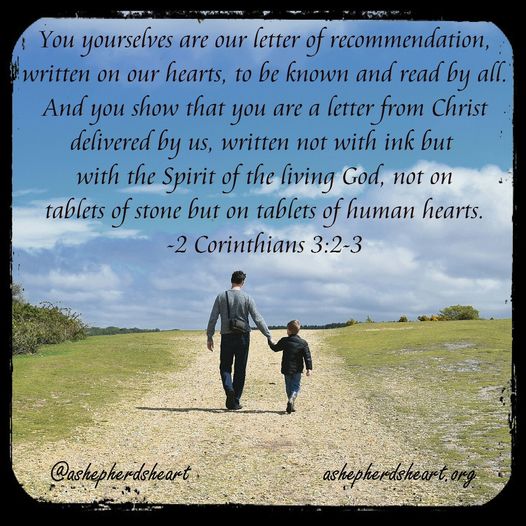 You Must be Transformed to be a Letter of Christ
Those who heard the gospel, believed in Jesus Christ as the Son of God, repented of 
their sins and were baptized into Christ were changed from being a slave to Satan
to being a servant of righteousness (Acts 2:36-38; Rom. 6:16-18)

The Corinthians had been wicked but were washed (Acts 18:8; 1 Cor. 6:9-11)

The Ephesians gave up their magic for the Mighty One (Acts 19:1-5, 17-20)

The Thessalonians gave up their idols for the living God (Acts 17:1-4; 1 Thess. 1:10)

The Philippian church started from a seller of purple & jailer & their households (Acts 16)

If you haven’t been transformed by the gospel, you can’t be a letter of Christ!

We’re renewed daily by God’s perfect will (Rom. 12:2; 2 Cor. 4:16ff; Eph. 3:3-5; Ps. 1:2)
God Wants the Truth Transmitted to Others- Are you Sharing it?
Jesus told the disciples to go preach the gospel to every creature so that they might be
saved which they accomplished in the 1st century even through severely persecuted.
(Matt. 28:18-20; Mark 16:15-16; Acts 1:8; Col. 1:23) 

We have been blessed to live in a country where we have religious freedom & can freely 
share the gospel with others without fear of punishment from the government. 

God loved you so much that He sent His Son to die on the cross for your sins and you 
enjoy all the spiritual blessings in Christ as a Christian (Eph. 1:3-14).  

 You should want to share the joy you have with your family, friends, classmates, 
coworkers, and neighbors because if they haven’t obeyed the gospel of Christ they are 
dead in their sins and headed for hell if they don’t change their lives 
(but I don’t know enough, I’m scared I’ll mess up, I’ve lost good friendships & family)
Transmit Truth (others might read that you’re a letter of Christ)
What are you transmitting to others by your life? 
(fear, frustration, failure, or the fruit of the Spirit- Gal. 5:22-23)

We should be imitating God as His beloved children so that others might see Christ living 
in us being motivated by His love for us (Eph. 5:1-2; Gal. 2:20; 2 Cor. 5:14-15).

What you are reading, meditating, and desiring in your heart will come out in your 
thoughts, words, and deeds (Eph. 4:29; Phil. 4:8-9; Col. 3:16-17; Matt. 22:37-39).

They may have never read the Bible but if you’re a faithful Christian they know you and 
see that you are loving, kind, trustworthy, and have an optimistic attitude in spite of the 
Pandemic this past year and desire the truth that would save their souls or do they see 
you as hateful, mean, unreliable, or pessimistic?
(2 Tim. 2:2, 24-26; Col. 3:16-17; 4:2-6; 1 Pet. 3:1-7; 4:11)
The World’s Bible by Annie J. Flint
“Christ has no hands but our hands to do His work today, 
He has not feet but our feet to lead me in His way; 
He has no tongue but our tongue to tell men how He died, 
He has no help but our help to bring them to His side.

We are the only Bible the careless world will read, 
we are the sinner’s gospel, we are the scoffers creed; 
we are the Lord’s last message given in deed and word, 
what if they type is crooked? What if the print is blurred?

What if our hands our busy with other things than His?
What if our feet are walking where sin’s allurement is?
What if our tongues are speaking of things His life would spurn,
How can we hope to help Him and welcome His return?”
Transparency (others might read that you’re a letter of Christ)
Your life is an open book and it is transparent to all whether you realize it or not.

This is why it is so important that you examine yourself whether you are in the faith 
everyday [motives, desires, deeds, & words] (2 Cor. 13:5)

By looking at the mirror of God’s word [which is the perfect law of liberty that will free 
you from your sins], you can see yourself as God sees you and repent of your wrongs so 
that you might clearly reflect God’s glory to others in your life (Js. 1:22-25; Mt. 5:13-16).

Remember that if you are playing the hypocrite by saying and doing the right things so 
that you might be pleasing to men and receive their praise, God will expose it in the 
Judgment Day and you will be condemned (Heb. 4:12-13).

We are to be a sweet aroma of the knowledge of God wherever we go.  If you’re a 
faithful Christian, you are a sweet fragrance of Christ to God to those who are saved and 
the stench of death to those who are perishing (2 Cor. 4:14-17).
Are you being a letter of Christ or a letter of death to others?
Are you reading, meditating, studying, and practicing what you are hearing so that 
others see Christ living in you by your words and actions or hypocrisy?

Do others see you profaning His name or proclaiming Christ to save their souls?

Are you a sweet smelling aroma to others or a stench of death to them?

Does your spouse, children, and brethren see you loving them as Christ loved the church
and sacrificing for them or only looking out for #1?

Examine yourself by the Scriptures so that you can see how God sees you and then you
be the salt of the earth and the light of the world to the lost and the saints!

If you need to obey the gospel by being baptized into Christ for the remission of your
sins or be restored do it today (Acts 2:38; 8:18-24; 2 Cor. 6:2)!